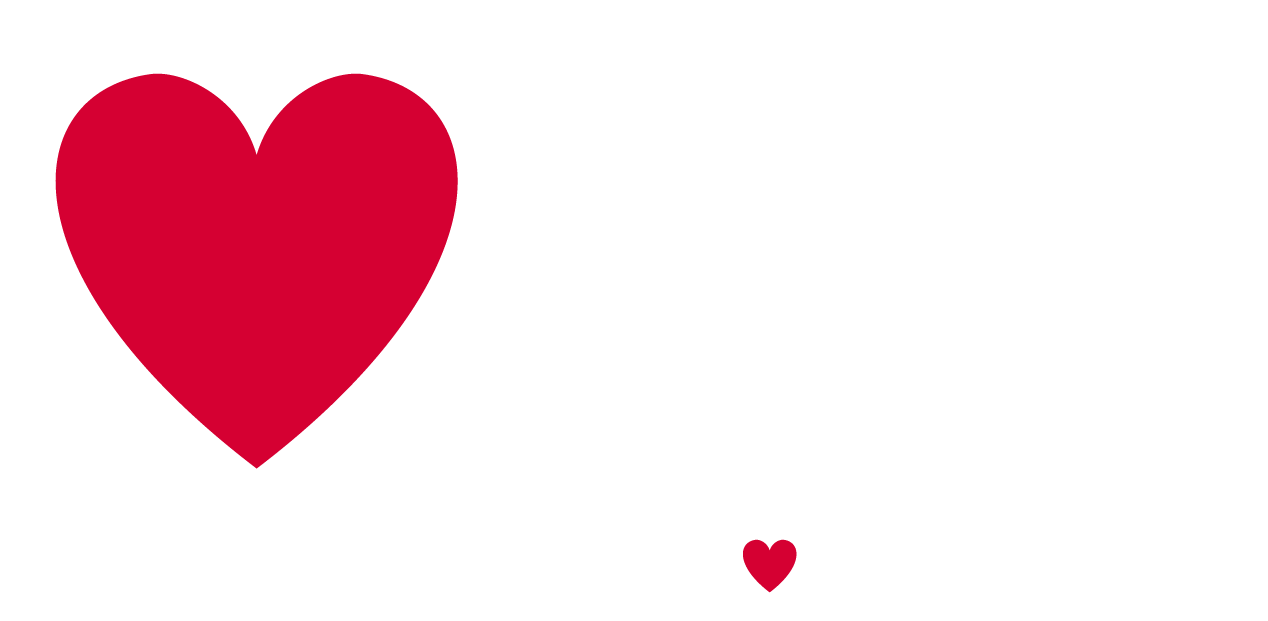 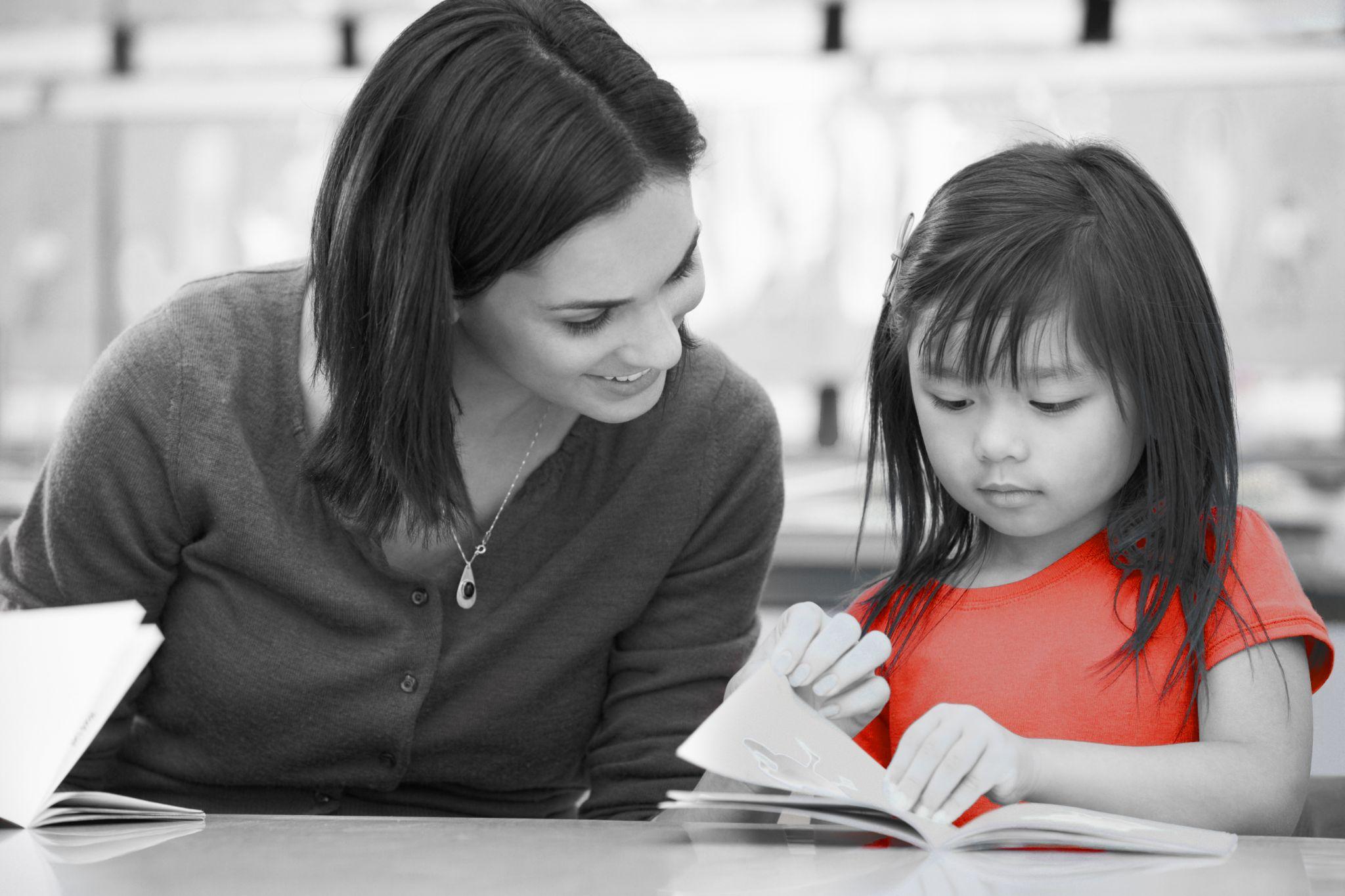 OVERVIEW OF THE VIRGINIA LITERACY ACT
Presented to the 
Virginia Board of Education

March 16, 2022
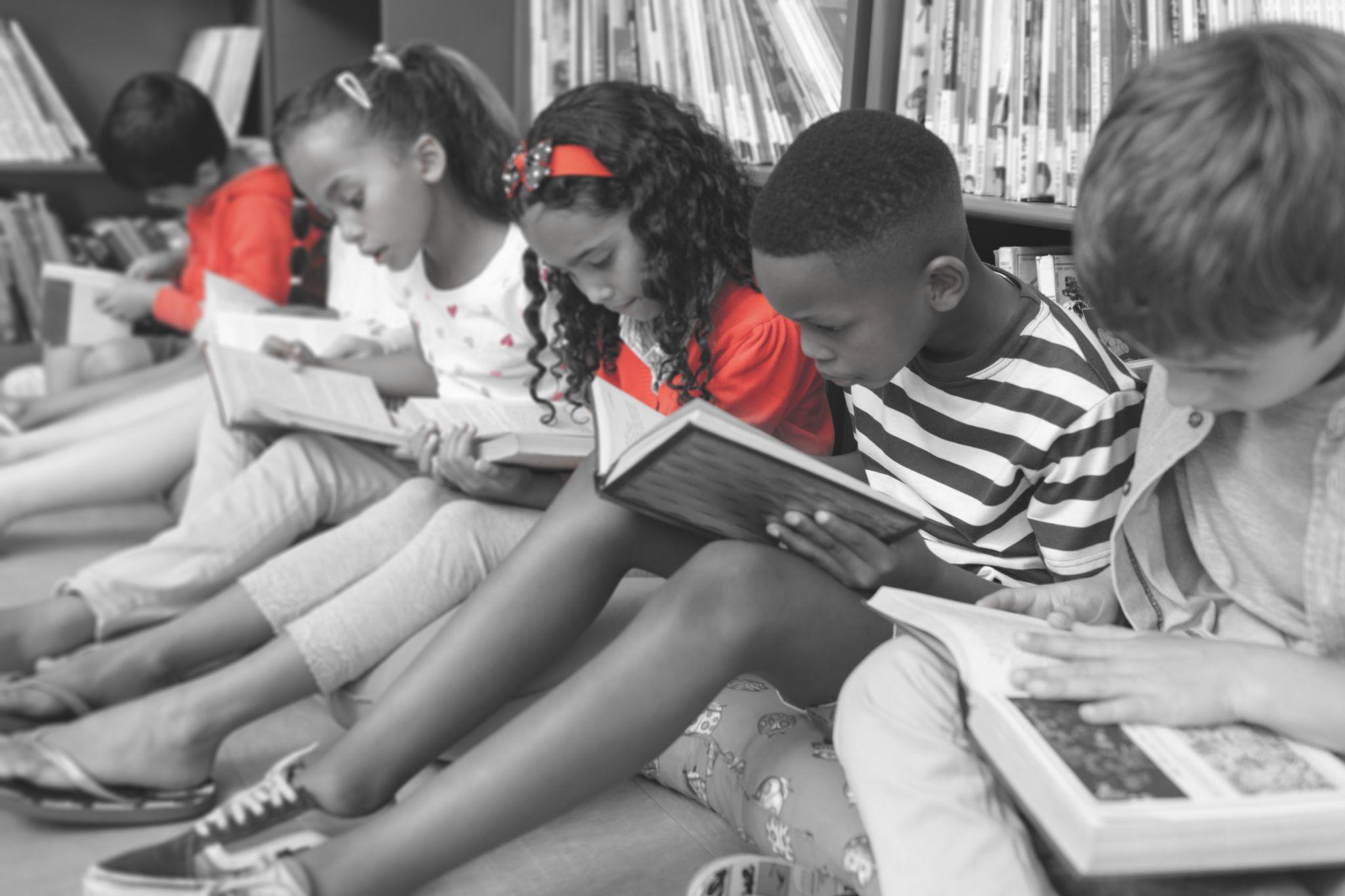 THE VIRGINIA LITERACY ACT
House Bill 319 (Coyner) and Senate Bill 616 (Lucas), both known as the Virginia Literacy Act, passed unanimously out of the 2022 General Assembly.
The Virginia Literacy Act is a comprehensive, multi-pronged approach for ensuring evidence-based literacy instruction is implemented in all early learning classrooms. 

There were corresponding amendments to the Appropriation Act to fund the state share of new initiatives, including staffing.

The provisions of the Act become effective beginning with the 24-25SY.

Delegate Delaney’s HB418  and HB419 are both complements to the Act and address the allowable uses of Early Intervention Reading Initiative funds as well as the audit and approval of educator preparation programs, respectively.
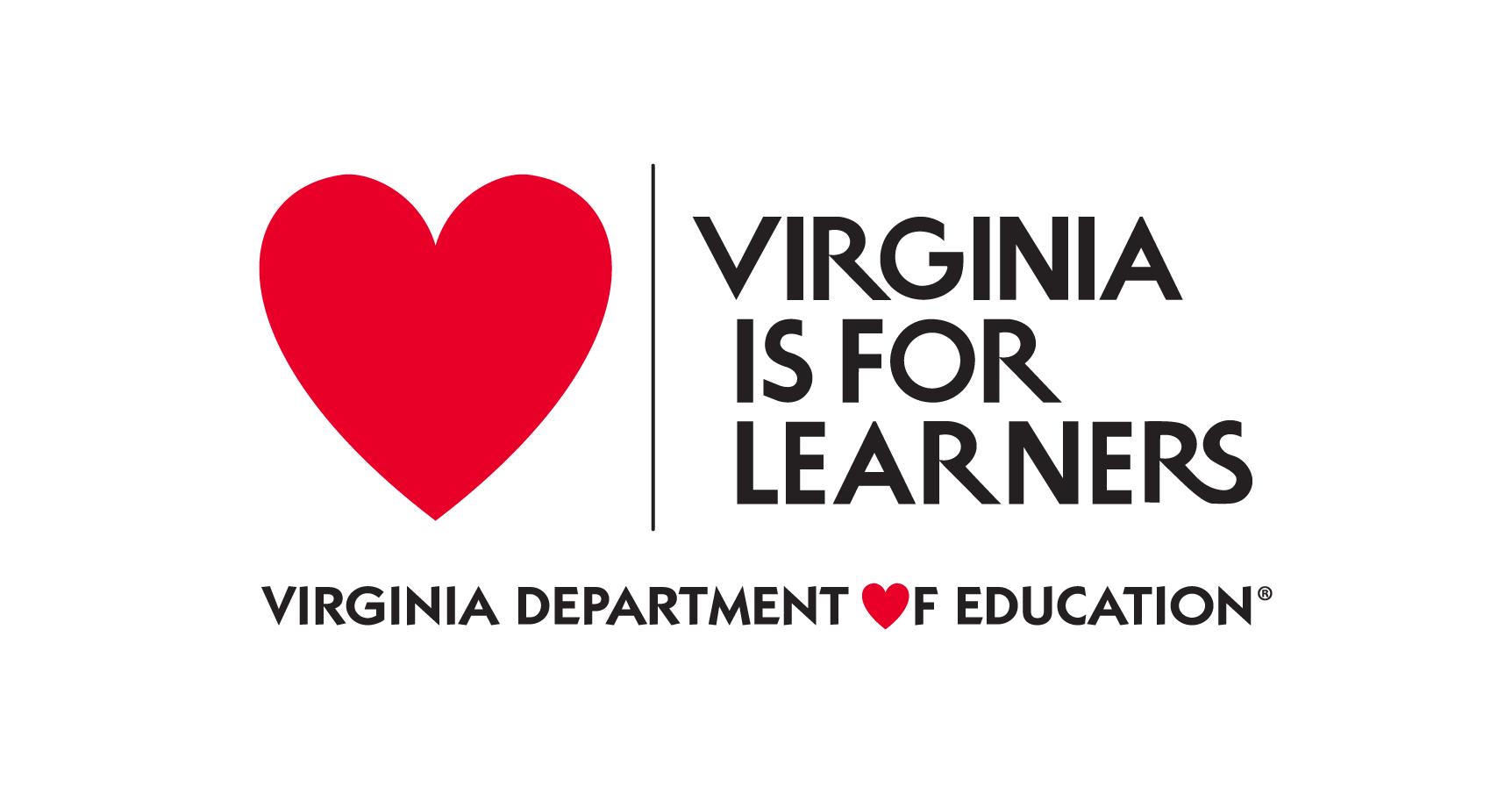 MAJOR COMPONENTS
Definitions
Establishes the definition of evidence-based literacy instruction and science-based reading instruction, terms that serve as the basis of the bill’s other new and amendment requirements.

Instruction and Intervention Programs
Requires both the instructional and intervention programs in grades K-3 be aligned with science-based reading research, as set out in a divisionwide literacy plan (part of the divisionwide comprehensive plan).
Maintains the current screening model to identify students with reading deficiencies. Those students identified as in need of intervention services must now have those services documented in a student reading plan.
Ensures parents are engaged in the development of the student reading plans and have access to resources to support literacy development at home.

Staffing Requirements
Adds a divisionwide staffing ratio of one reading specialist per 550 students in K-3.
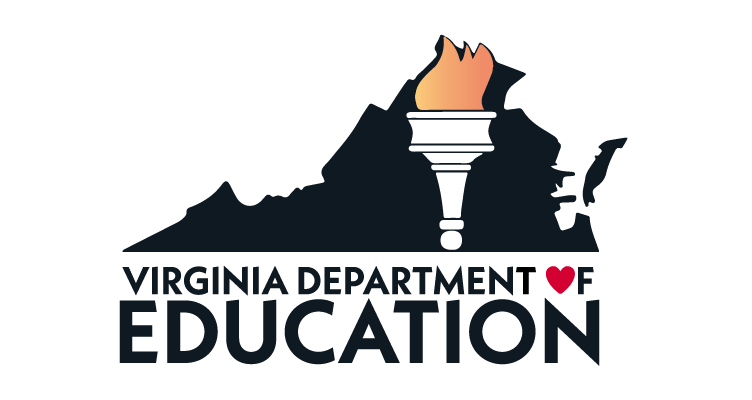 MAJOR COMPONENTS (CONT’D)
Professional Development and Training
Requires principals and certain teachers be provided with professional development and training in science-based reading research and evidence-based literacy instruction.

Teacher Licensure
Stipulates that the literacy assessment for initial licensure or on an alternate route to licensure with certain endorsements include a rigorous test of science-based reading research and evidence-based literacy instruction.
Requires every person seeking initial licensure with certain endorsements complete study in science-based reading research and evidence-based literacy instruction.
Establishes a microcredential program for earning an add-on reading specialist endorsement.

Educator Preparation 
Requires any educator preparation program providing coursework and/or training for certain endorsements or certifications ensure candidates have a program of coursework and demonstrate mastery in science-based reading research and evidence-based literacy instruction.
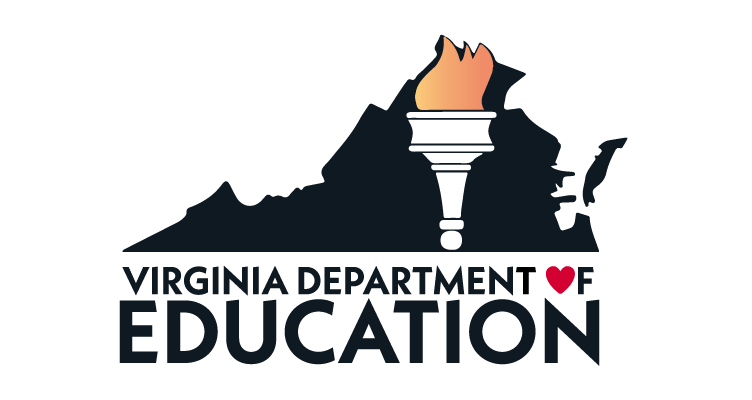 BOARD AND 
DEPARTMENT 
RESPONSIBILITIES
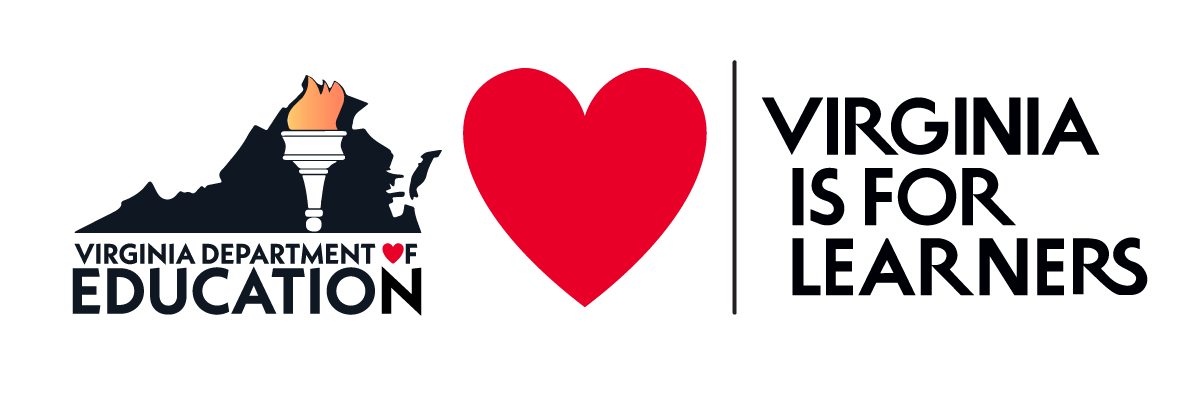 5
INSTRUCTION AND INTERVENTION
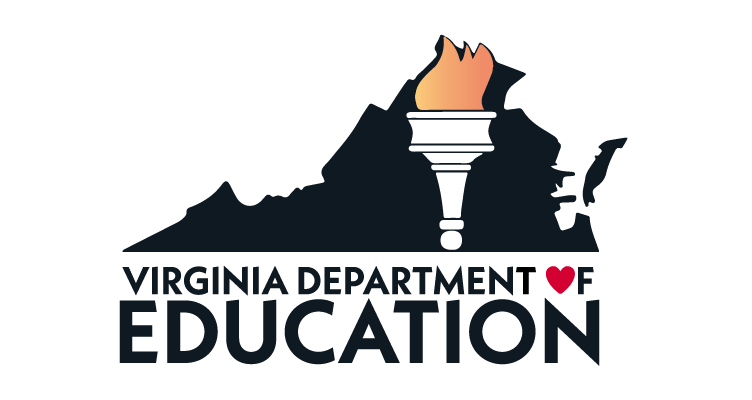 INSTRUCTION AND INTERVENTION
(CONT’D)
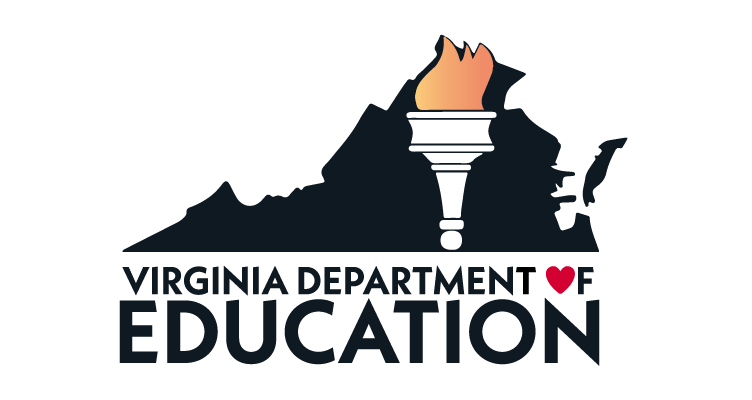 PROFESSIONAL DEVELOPMENT AND TRAINING
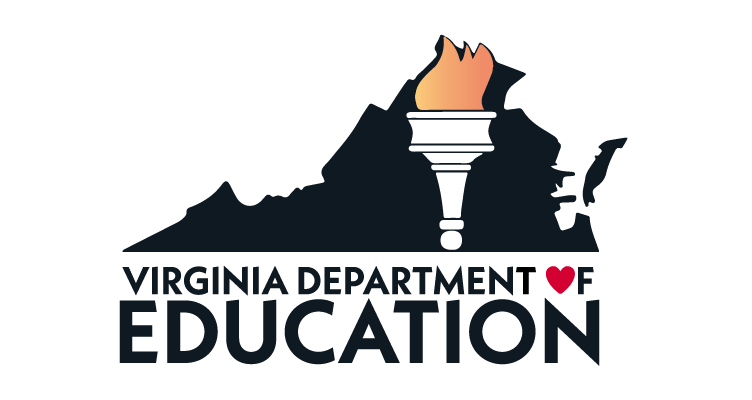 PROFESSIONAL DEVELOPMENT AND TRAINING (CONT’D)
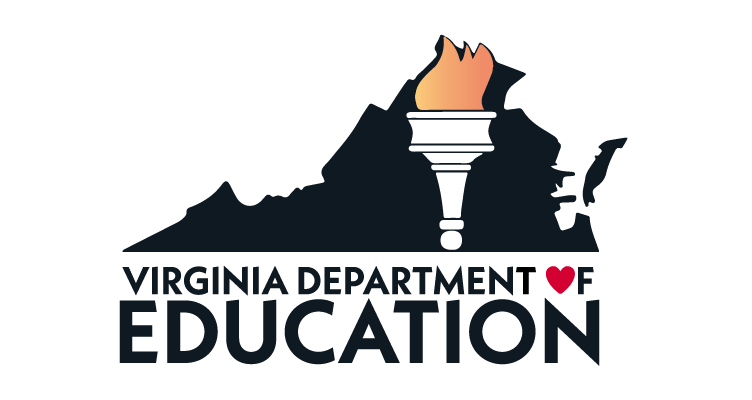 TEACHER EDUCATION AND LICENSURE
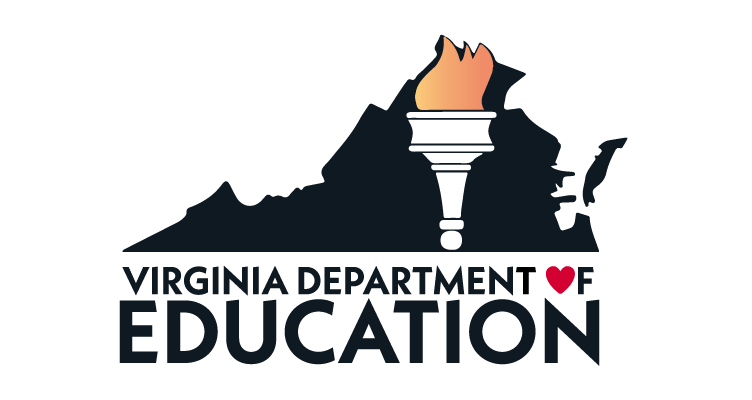 QUESTIONS
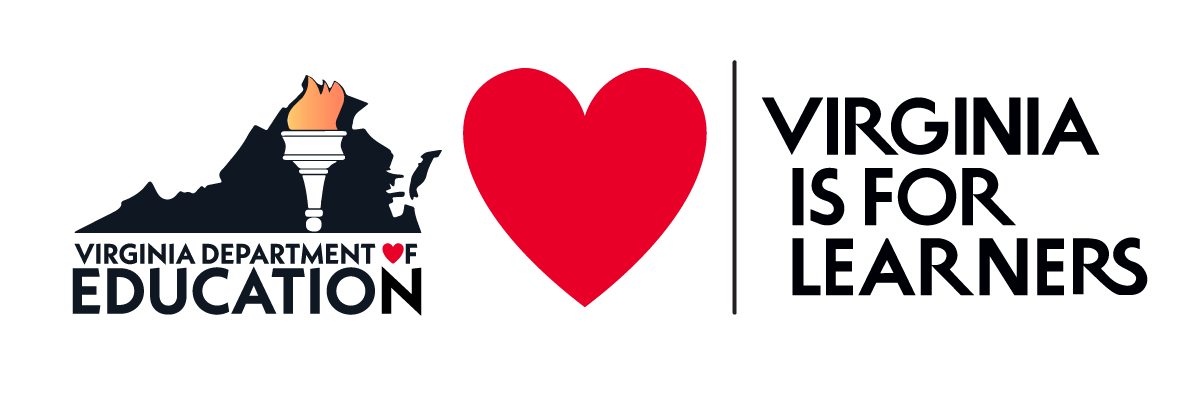 11